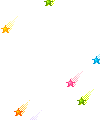 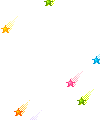 Клуб интернациональной дружбы
“We are together"
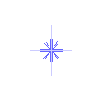 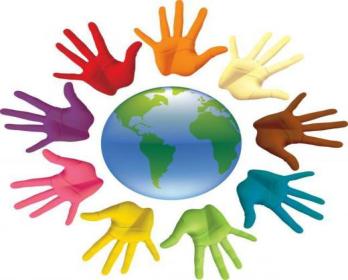 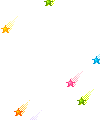 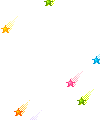 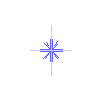 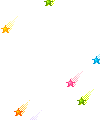 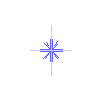 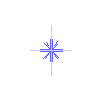 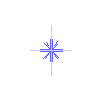 We are different but we are together
Муниципальное  бюджетное образовательное учреждение
              «Средняя общеобразовательная школа №63»
Направления
Образовательные проекты
Культурные проекты
Благотворительные акции
Связь с общественностью
Секции
Секция по переписке
Секция  «Проекты»
 Секция «Благотворительные акции»
Секция страноведческая
Секция «Пресс- центр»
Секция «Патриот»
Образовательные проекты
Просмотр фильмов на английском языке

Участие в научно-практических конференциях, конкурсах и олимпиадах по английскому языку

Участие в зарубежных и Всероссийских образовательных проектах
Защита проектов
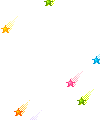 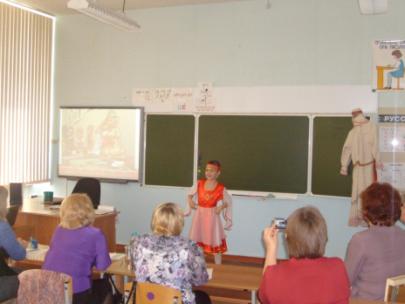 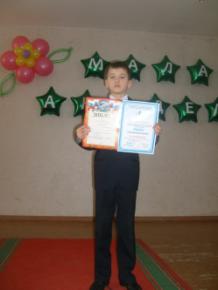 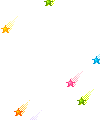 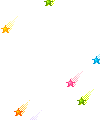 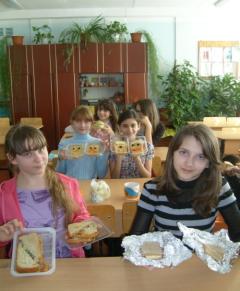 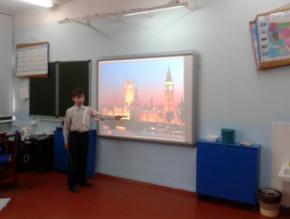 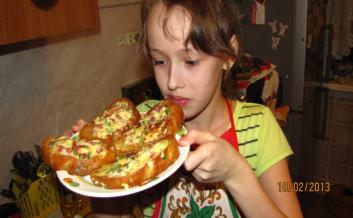 ePals
Сотрудничество
Центр развития молодежи «Эму-эрудит», г.Екатеринбург
Центр дополнительного образования «Снейл», г.Омск
Институт развития школьного образования, г.Калининград
Центр дистанционного образования «Эйдос», г.Москва
Издательство «Первое сентября», г. Москва
Центр продуктивного обучения, г.Санк-Петербург
Центр знаний и технологий, г.Красноярск
Центр поддержки талантливой молодежи, г.Бийск
Центр дистанционного образования развития детского творчества и спорта «Баньян», г.Горно-Алтайск
Европейское англоязычное образование, г.Минск – г.Киев – г.Рига – г.Москва
Портал Национальной образовательной программы 
      «ИНТЕЛЛЕКТУАЛЬНО-ТВОРЧЕСКИЙ ПОТЕНЦИАЛ РОССИИ», г.Калуга
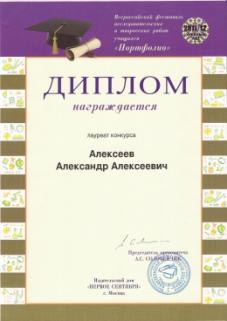 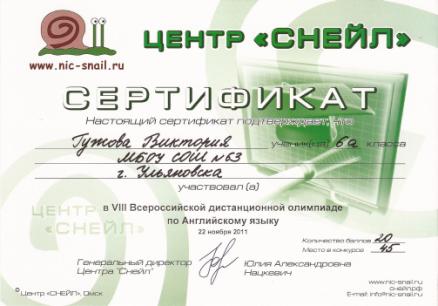 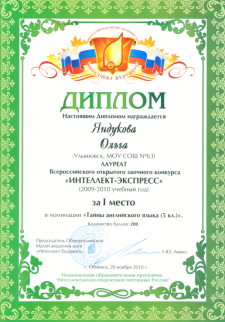 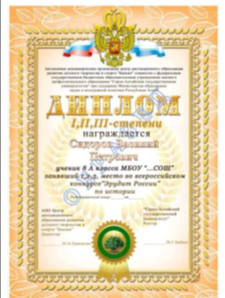 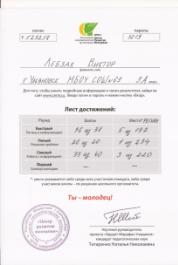 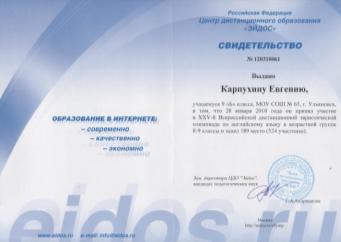 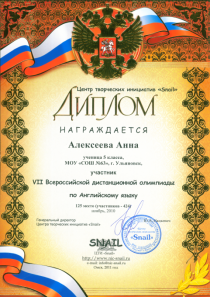 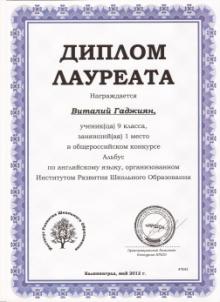 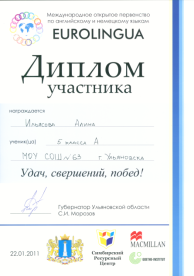 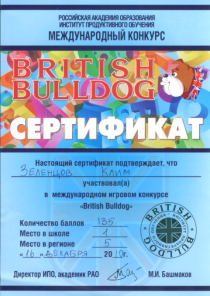 Культурные проекты
Празднование международных и традиционных праздников  и фестивалей других стран

Участие в культурных мероприятиях города

Участие в зарубежных культурных проектах (поездки)
Театр юного зрителя
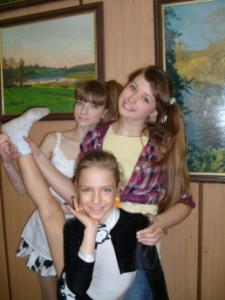 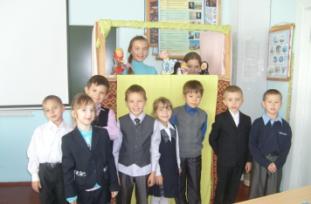 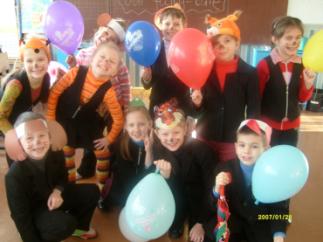 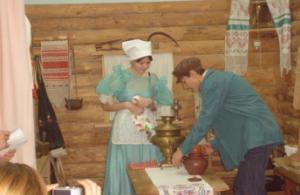 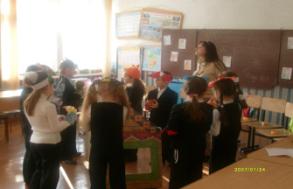 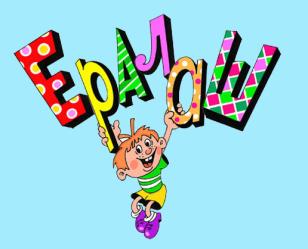 «Фестиваль народов Поволжья»
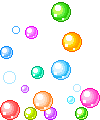 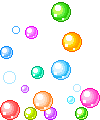 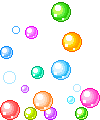 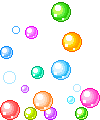 Postcrossing
Путешествия
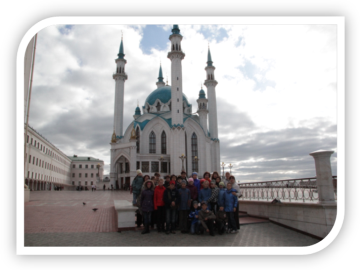 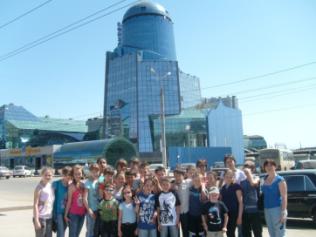 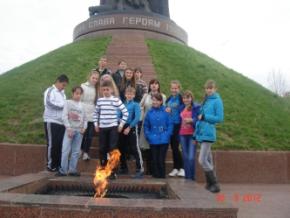 .
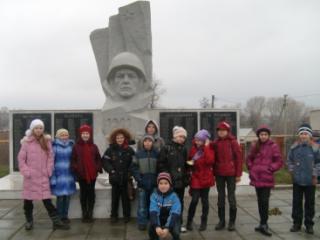 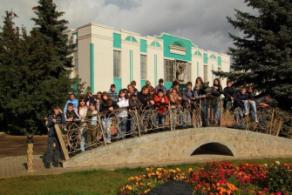 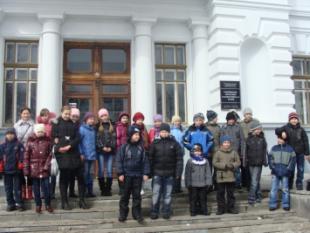 Благотворительные акцииCharity: water
Free rice
Акция  «Книгу в каждую семью»
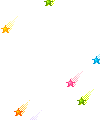 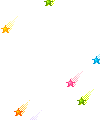 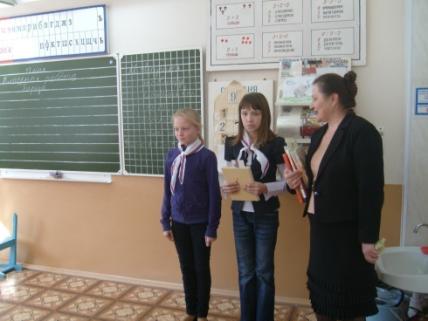 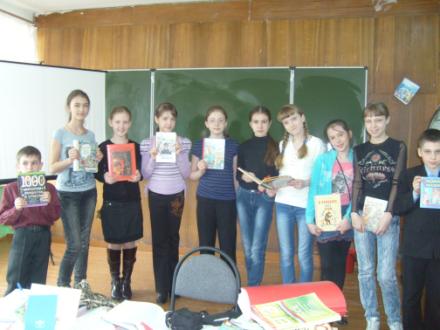 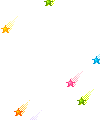 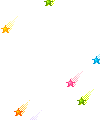 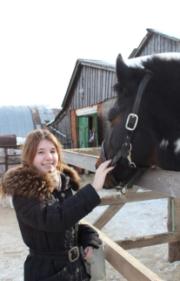 Проведение экологической акции «Бумажный лист спасет зеленый» - сбор макулатуры. 
Благотворительная акция «осенняя неделя добра»- сбор вещей для детских домов. 
Благотворительная акция по сбору средств от продажи рождественских открыток, сделанных своими руками для оказания помощи  конного ДОЦ «Талисман»
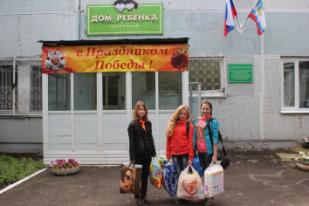 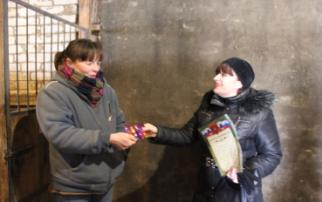 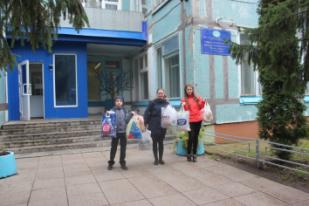 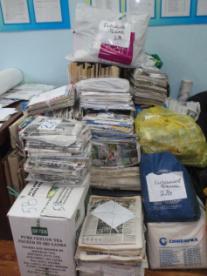 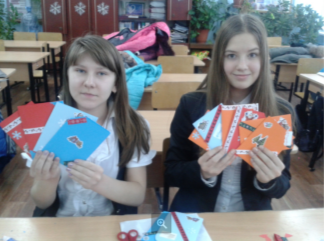 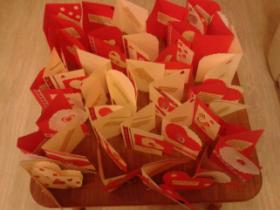 Связь с общественностью
Интернет ресурсы
Обновление школьного стенда клуба
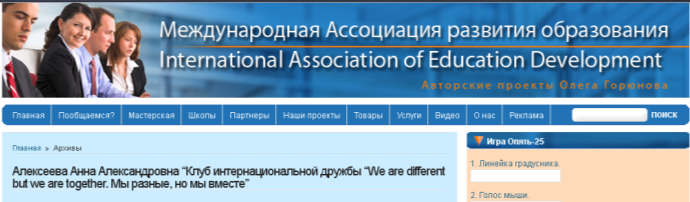 Межрегиональный слет президентов КИДов
«Smart Club»
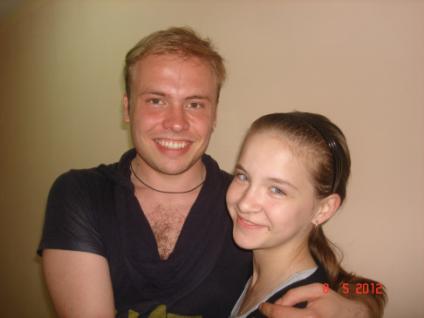 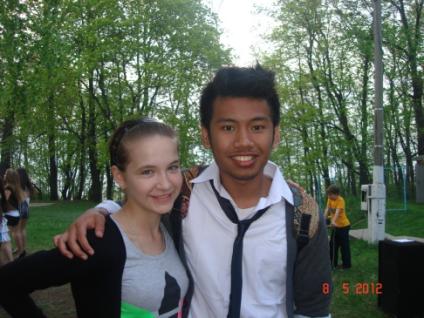 Фестиваль иностранный языков
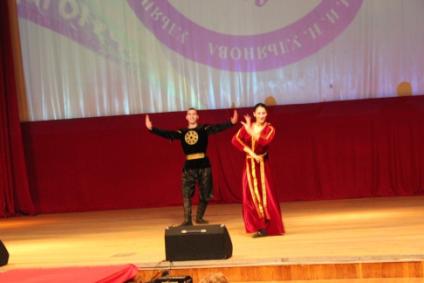 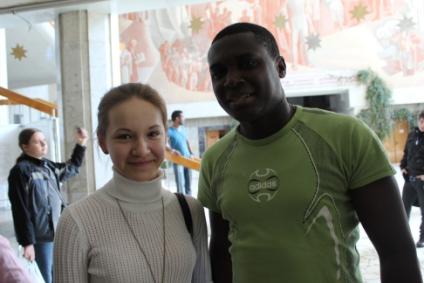 Проект «Ассоциированные школы ЮНЕСКО»
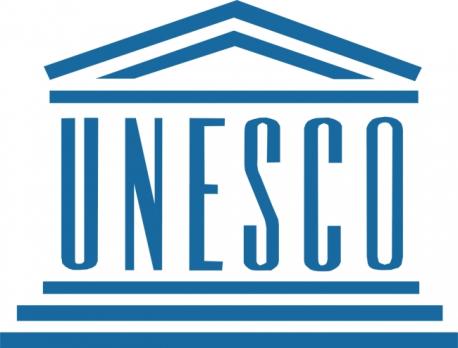 1.     Распространение информации об ООН и ЮНЕСКО. 
2.     Экология, охрана окружающей среды. 
3.     Изучение всемирного культурного и природного наследия.
4.     Права человека, права ребенка, демократия, ненасилие.
Ульяновская модель ООН    Концерт, посвященный 60-летию ЮНЕСКО
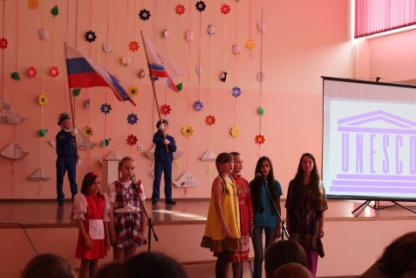 Кружок в рамках КИДа «Учимся дружить»
Спасибо за внимание